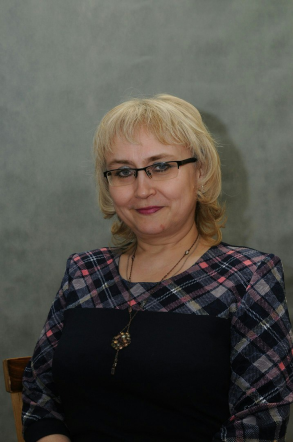 Анализ деятельности муниципального профессионального объединения (МПО) учителей иностранного языка за 2019-20 учебный год и планирование работы на 2020-2021
Пашова Л.В.
[Speaker Notes: Добрый день, уважаемые коллеги. Рада приветствовать вас на нашем первом семинаре. Наша встреча посвящена анализу деятельности нашего профессионального объединения за прошлый учебный год и перспективам на следующий год.]
[Speaker Notes: Надеюсь, все здоровы, полны сил и энергии и готовы к продуктивному сотрудничеству в новом учебном году.]
Анализ работы РМО за 2019-2020 учебный год
Состав РМО:
29 человек из 14 образовательных учреждений (5 городских и 9 сельских). 
26 учителей  имеют высшее образование, 3 - средне-специальное образование. 
 10 педагогов имеют высшую квалификационную категорию, 12 – первую, 7 человек – соответствие занимаемой должности (совместители, пенсионеры). 
В 2019-20 учебном году 2 педагога были аттестованы на  высшую квалификационную  категорию (Исаева А.С. СП школа №1 и Лобашева Т.Н., СП Н-Галинская школа).
[Speaker Notes: В прошлом учебном году  в нашем методическом объединении работало двадцать девять человек из четырнадцати образовательных организаций. Краткая характеристика кадрового состава представлена на слайде. Планирование деятельности методического объединения осуществлялось на основе диагностики потребностей педагогов и в соответствии с задачами методической службы.]
Тема: «Иностранный для всех»
Цель: Повышение качества образования по иностранному языку как основа успешной сдачи ЕГЭ в 2022 году.
 Задачи:
1.Формировать метапредметные результаты в контексте требований ФГОС. 
2.  Формировать умение конструировать и анализировать  урок в соответствии с требованиями ФГОС.
3. Повышать  качество проведения учебных занятий на основе внедрения новых технологий. 
4. Организовать взаимодействие по реализации образовательных программ на основе новых УМК. 
4. Совершенствовать систему работы педагогов по подготовке обучающихся к ГИА.
5. Развивать сетевое взаимодействие внутри районного методического объединения учителей иностранного языка, с  предметными РМО, с другими районами  в работе с педагогами и обучающимися.
[Speaker Notes: Наша работа в прошлом учебном году была направлена на повышение качества учебно-воспитательного процесса в условиях модернизации системы образования. Мы работали над проектом «Английский для всех» и ставили перед собой задачи, которые представлены на слайде.]
Планируемые результаты:
1.  Повышение квалификации учителей как один из способов повышения качества преподавания предмета «иностранный язык».
2. Совершенствование системы обмена опытом между учителями иностранного языка ОУ Верещагинского и других районов.
3.Своевременное выявление и поддержка способных и одарённых детей через урочную и внеурочную деятельность, через проведение конкурсов и олимпиад, в том числе и дистанционных.
[Speaker Notes: В течение прошлого  учебного года методическая работа в районе велась в соответствии с планом, который предусматривал, как коррекцию теоретических знаний, так и применение их в педагогической практике учителями иностранных языков. В результате мы ожидали, что повыситься квалификация учителей, на более высокий уровень выйдут сетевое взаимодействие и поддержка одарённых детей.]
Критерии оценки:
1. Результативность ОГЭ, ЕГЭ. Показатели не ниже среднего по краю.
2. Подготовка  обучающихся - призеров  и дипломантов предметных олимпиад,   конференций, конкурсов  по предмету. Наличие участников и призёров на региональном уровне.
3. Организация внеурочной деятельности по предмету. Внеурочная деятельность на школьном, муниципальном, межрайонном уровнях.
4.  Результативное участие учителей иностранного языка в конкурсах профессионального мастерства, проектной деятельности, социально-образовательных инициативах. Призовые места на муниципальном уровне, участие на уровне региона и выше.
[Speaker Notes: Главными критериями результативности должны были стать результаты итоговой аттестации, успешное участие обучающихся и педагогов в олимпиадах и конкурсах, развитие внеурочной деятельности.]
За отчетный период было проведено 7  заседаний РМО.
знакомились с современными тенденциями в преподавании английского языка, новыми подходами в обучении (развитие гибких навыков на уроках иностранного языка, холистичекий подход при обучении чтению на начальном этапе и т.д.), 
современными педагогическими технологиями (игровые технологии, ИКТ-технологии, Mentimeter и др.). 
обсуждались такие вопросы, как подготовка обучающихся к ОГЭ и ЕГЭ, реализация образовательных программ на основе  УМК «Спотлайт , «Развитие Soft Skills на уроках английского языка» «Современные образовательные технологии как средство достижения метапредметных результатов в процессе обучения иностранным языкам» и т.д.
[Speaker Notes: Работа по решению проблем и задач методического объединения проходила в форме семинаров, открытых уроков, мастер-классов, проблемных групп, практикумов, обмена опытом работы в очном и дистанционном режимах. Педагоги знакомились с нормативными документами, методическими новинками, современными технологиями, совместно искали пути и способы повышения качества образования по предмету.]
Проблемные группы по подготовке к ОГЭ и ЕГЭ (руководители  Пашова Л.В., Дубровская Л.В.)
структура ОГЭ и ЕГЭ по английскому языку,  
источники для подготовки обучающихся к ОГЭ и ЕГЭ по английскому языку, 
алгоритм подготовки к заданиям устной и письменной части,  
новое в ОГЭ и ЕГЭ по английскому языку,.
[Speaker Notes: В проблемных группах  совместно искали способы повышения эффективности подготовки обучающихся к итоговой аттестации, практиковались в выполнении и проверке экзаменационных заданий.]
Проблемная группа по работе с УМК «Спотлайт» (руководитель Тиунова Е.В.)
обсуждали  
положительные стороны и недостатки УМК «Спотлайт»,
 проблемы учителей при работе с УМК и возможные пути их решения, 
делились творческими находками и идеями.
[Speaker Notes: Интересно и результативно работала проблемная группа под руководством Елены Вадимовны.]
Открытые уроки:
Открытый урок в 4 классе "Now I know", Ощепкова О.П.
Открытый урок в 3 классе «A Happy Family!» Носкова М.В. 
(СП Вознесенская школа»)
. Открытый урок в 3 классе "The Magic map", Петрова К.В. 
.Открытый урок в 5 классе "Рождественский урок",  Сабурова О.А.
(СП гимназия)
Открытый урок в 6А классе по теме «Мои правила» – Петрова Н.Н.
 Интеллектуальная игра «Правила и нормы» в 6Б классе – Петрова Н.Н., Тиунова Е.А.  (СП школа №121)
[Speaker Notes: В рамках методического десанта опытные и начинающие учителя Вознесенской школы, гимназии и школы номер сто двадцать один показали шесть открытых уроков.  Все открытые уроки сопровождались самоанализом, анализом и получили высокую оценку коллег.]
18.03.20       СОШ №121
20.12.19   Гимназия
[Speaker Notes: По итогам анкетирования все коллеги выразили огромную благодарность педагогам, которые поделились своим опытом в рамках открытых уроков.]
Учителя иностранных языков используют в своей работе следующие современные педагогические технологии (анкетирование):
игровые технологии, 
технологию проектного обучения и исследовательской деятельности, технологию коммуникативного обучения, 
технологии интегрированного языкового обучения (CLIL), 
практико-ориентированные, 
проблемного обучения, 
поисково-исследовательские, 
здоровьесберегающие технологии, 
ИКТ,  
ТКРМ, 
кейс-технологию, 
«дебаты», 
разноуровневое обучение, 
дифференцированное обучение, 
технология обучения в сотрудничестве или групповую работу,
 интерактивные технологии, технологию личностно-ориентированного обучения, 
технологии работы с текстами различной функциональности, смысловое чтение, 
 технологии метапредметного образования, 
технология тестирования, 
технологии активных методов обучения.
[Speaker Notes: Каждый педагог в течение всего года работал по собственной программе профессионального самообразования и использовал в своей работе разные современные технологии. Всем нам пришлось столкнуться с дистанционным обучением. Изучение технологий дистанционного обучения  предстоит продолжить в новом учебном году. С некоторыми из них можно познакомиться на сайте сообщества педагогов Пермского края.]
Многие педагоги в этом году
прошли
курсы повышения квалификации 
 проблемные курсы,  
участвовали 
в проблемных семинарах 
 конкурсах  профессионального 	мастерства.
[Speaker Notes: Учителя иностранных языков постоянно работали над совершенствованием  своего педагогического мастерства. Все учителя иностранного языка прошли курсы по подготовке к итоговой аттестации, которые многими педагогами были отмечены, как наиболее эффективные.]
Романова Н.П., Хлебникова М.Ф. (СОШ №2)
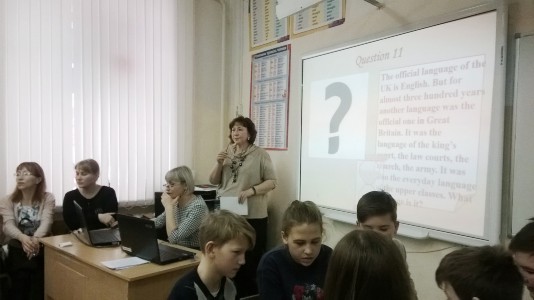 участвовали в проекте Университетско-школьного кластера при Высшей Школе Экономики и выступали на очном семинаре УШК ВШЭ - Пермь  по теме «Применение образовательной технологии «Edutainment» для развития речевых умений по теме “Living things” у обучающихся основной школы»
[Speaker Notes: Наталья Павловна и Марина Фёдоровна выступали на очном семинаре университетско-школьного кластера и обещали презентовать нам свой опыт по этой теме в этом учебном году.]
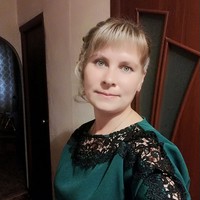 Прохорова О.С. (Зюкайская школа)
выступала на III краевой научно-практической конференции «Личностные, предметные, метапредметные результаты: технологии формирования и оценки» с темой: «Повышение мотивации обучающихся на уроках английского языка через групповое взаимодействие»
[Speaker Notes: Надеюсь, что Ольга Сергеевна также представит свой опыт по повышению мотивации обучающихся на одном из наших заседаний.]
Тиунова Е.В., Петрова Н.Н. (СОШ № 121)
выступили на Ярмарке методических идей с мастер–классом ,,АЛИСА В СТРАНЕ ЧУДЕС” (Применение ИКТ в рамках районного английского лагеря)
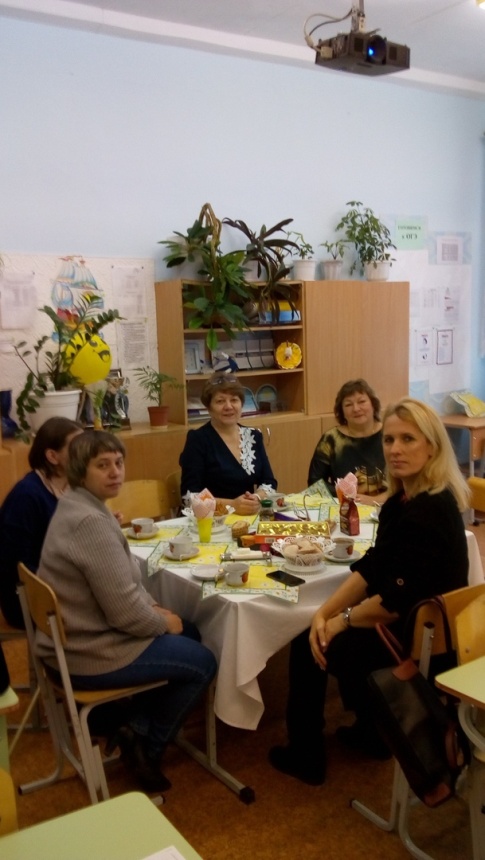 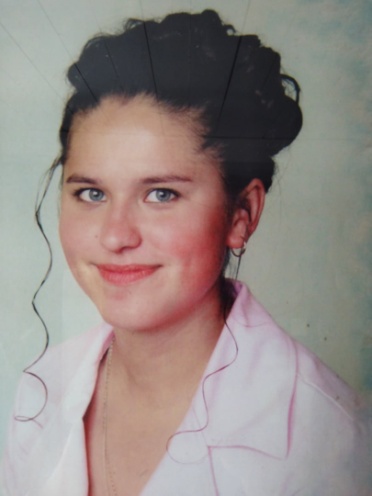 [Speaker Notes: Предлагаю Елене Вадимовне и Наталье Николаевне представить свой опыт на межрайонном фестивале мастер-классов.]
Международная олимпиада учителей по английскому языку «Профи-край» при ВШЭ
14 педагогов участвовали в заочном туре, 
5 учителей  прошли во второй очный тур олимпиады и достойно выступили на нём (Петрова Н.Н., Тиунова Е.А., Тиунова Е.В., СОШ № 121,  Пашова Л.В. ВСШИ, Носкова Т.Н. – СОШ №2).
[Speaker Notes: Из года в год растёт количество участников международной олимпиады учителей «Профи-край». Примерно на одном уровне поддерживается количество педагогов, прошедших во второй тур. В перспективе – призёры и победители второго тура этой рейтинговой олимпиады. Приглашаю всех коллег к участию в олимпиаде «Профи-край» в этом году и желаю успехов!]
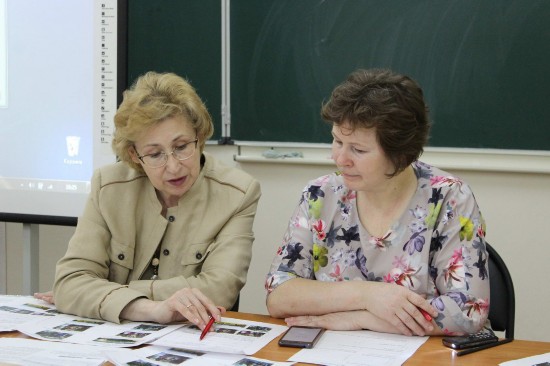 Соловьёва Ф.С. (Комаровская шк.)
заняла 2 место
в районном конкурсе дидактических средств обучения
[Speaker Notes: Поздравляем Фаину Софроновну с призовым местом в конкурсе дидактических средств обучения! Предлагаю другим коллегам активней участвовать в профессиональных конкурсах и желаю стать призёрами и победителями! Это очень пригодится для вашего портфолио и поможет повысить методический уровень.]
Пашова Л.В.
стала победителем регионального уровня в ПНПО, 2019, 
приняла участие в 3(август 2019) и 4(апрель 2020) международной олимпиаде от Skyteach and Cambridge Assessment English (специалист 4 степени), 
опубликовала методический материал по внеклассному чтению «Символы Победы» в электронной версии журнала «Просещение. Иностранные языки», Россия.
[Speaker Notes: Готова познакомить вас со своими публикациями в электронной версии журнала «Просвещение». Одна из них вышла в рубрике «Символы Победы», а вторая посвящена нашему конкурсу «Винни» и выйдет в сентябре.]
Сетевое взаимодействие
с РИМЦ, 
учителями иностранных языков Очёрского, 
 Сивинского  
Карагайского районов
[Speaker Notes: Сетевое взаимодействие в этом году, к сожалению, осуществлялось не в полной мере, так как нам  удалось провести не все традиционные межрайонные мероприятия из-за самоизоляции. Думаю, что нам предстоит осваивать и развивать сетевое взаимодействие в дистанционном формате.]
Районная очно-заочная школа по английскому языку «The World of  English»
В ней приняли участие  326  обучающихся (339 в прошлом году). 
из  9 (9 – прошлый год) общеобразовательных учреждений. 
106 человек стали призёрами и победителями по итогам работы РОЗШ (128 в прошлом году).
[Speaker Notes: Продолжила свою работу заочная школа по английскому языку. Немного сократилось количество её участников, а также призёров и победителей. Минусом работы заочной школы является низкий процент обучающихся сельских школ, низкое качество работ некоторых обучающихся, некачественное сопровождение некоторых учеников школьными кураторами, а также невыполнение некоторыми участниками всех трёх работ. На это следует обратить внимание.]
Межрайонная интеллектуальная игра "Что? Где? Когда?" по английскому языку и страноведению (СОШ №1)
Приняли участие 15 команд (90 человек) из Верещагинского, Сивинского и Очёрского районов. 
Результаты: 
1 место – гимназия, 
2 место– ВСШИ и шк.№2, 
3 место – Сивинская школа)
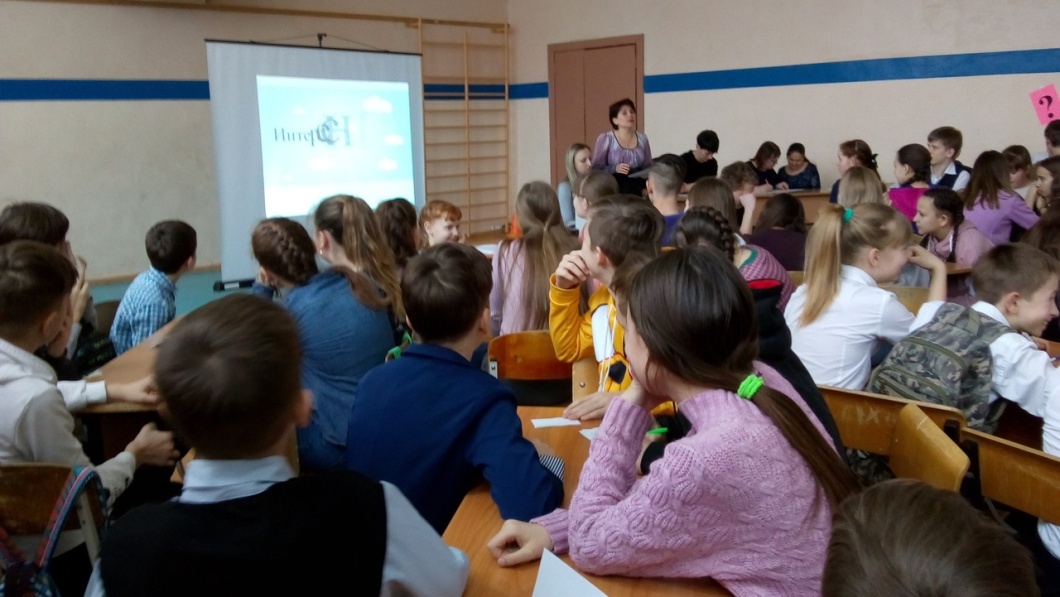 [Speaker Notes: Были проведены как районные,  так и межрайонные конкурсы  для обучающихся. Самой масштабной за всю свою историю стала интеллектуальная игра «Что? Где? Когда?». Больше половины команд участников приехали из соседних районов ассоциации «Запад».]
Ответственные Исаева А.С., Обухова Н.А., Саначева Т.А.
[Speaker Notes: Хочется выразить огромную благодарность организаторам этой игры – педагогам школы номер один, особенно её составителю и ведущей Альбине Салимовне Исаевой, а также членам жюри и педагогам, подготовившим команды, которые участвовали в игре.]
Интеллектуальные конкурсы
Творческая группа под руководством Носковой М.В. разрабатывала задания для традиционного межрайонного конкурса знатоков английского языка "Винни», который к сожалению не состоялся из-за самоизоляции.
Творческая группа учителей немецкого языка под руководством Соловьёвой Ф.С. разработала и провела интеллектуальную игру по немецкому языку «Glotti 2020». В этом году в заочном этапе приняли участие 57 обучающихся 2-11 классов из шк.№2 и Комаровской школы.
[Speaker Notes: К сожалению, у нас не получилось провести традиционный межрайонный конкурс знатоков английского языка «Винни» и второй этап конкурса знатоков немецкого языка «Глотти». Будем работать над переводом этого конкурса в дистанционный формат.]
«Школьный квартал».
Планировалось провести в сотрудничестве с Очёрскими и Больше-сосновскими коллегами, а также районными методическими объединениями учителей истории, русского языка, литературы межрайонный интеллектуальный турнир «Школьный квартал». 
К сожалению, этот турнир также пришлось отменить из-за пандемии коронавируса.
[Speaker Notes: Также не состоялся традиционный межрайонный гуманитарный турнир «Школьный квартал». Очень надеюсь, что эта традиция не потеряется. Приглашаю вас активней участвовать в дистанционных конкурсах, которые проводят коллеги из Очёра. Например, в ежегодном конкурсе видеороликов с рождественскими поздравлениями на английском языке.]
Межрайонный конкурс проектов и исследовательских работ на английском языке
В этом году также не был проведён межрайонный конкурс проектов и исследовательских работ на английском языке из-за того, что к моменту проведения конкурса были готовы только два проекта под руководством Петровой Н.Н. и Пашовой Л.В. 
Пашова Л.В со своими обучающимися Фадеевым Н. и Пинаевой М. приняли участие в районном конкурсе проектов и заняли 2 место с социальным проектом «По-английски играем, речь развиваем». 
Но мы потеряли мероприятие более высокого межрайонного уровня.
[Speaker Notes: Другим нереализованным пунктом плана стал межрайонный конкурс проектов и исследовательских работ на английском языке. В следующем году коллегам надо подойти к подготовке к  конкурсу проектов более ответственно, так как это значимый конкурс как для обучающихся, так и для педагогов. Дети, готовясь к этому конкурсу, совершенствуют свой английский язык, а педагоги пополняют своё портфолио сертификатом межрайонного уровня.]
Участие во Всероссийских олимпиадах и конкурсах по иностранному языку
Всероссийская онлайн-олимпиада Учи.ру по английскому языку,
  Международная онлайн-олимпиада «Фоксфорда» 
вебграмотей-«Англо-баттл 2019»,
 международная онлайн- олимпиада по английскому языку на платформе skyeng, 
международная олимпиада по английскому языку, 
«Британский бульдог», 
олимпиаде «Высшая проба» НИУ «ВШЭ» и др. за что награждены дипломами и сертификатами, многие обучающиеся стали призёрами и победителями.
[Speaker Notes: Преподаватели вместе со своими учениками принимали участие во Всероссийских олимпиадах и конкурсах по иностранному языку, многие обучающиеся стали призёрами и победителями.]
Муниципальный этап ВсОШ
5 человек из 7-11 классов стали победителями и 13 призёрами муниципального этапа ВсОШ, показав при этом очень хороший результат. Победители 9-11 классов набрали от 82 до 93 баллов, но почему то не были направлены на региональный этап ВсОШ.
[Speaker Notes: Высокий уровень знаний продемонстрировали участники муниципального этапа всероссийской олимпиады школьников. Наша задача – выводить одарённых детей на более высокий уровень, чтобы они могли стать призёрами и победителями регионального этапа.]
Мониторинг качества образования по английскому языку,  4 класс.
[Speaker Notes: В феврале был проведён мониторинг качества образования по английскому языку в четвёртых, пятых, шестых классах. На данном слайде представлены результаты четвёртых классов.]
Мониторинг качества образования по английскому языку,  5 класс.
[Speaker Notes: Обучающиеся пятых классов продемонстрировали самые высокие результаты, однако мониторинг во всех трёх параллелях показал, что у детей недостаточно сформированы лексические и грамматические навыки. Не у всех сформированы умения услышать и понять запрашиваемую информацию в звучащем тексте.]
Мониторинг качества образования по английскому языку,  6 класс.
[Speaker Notes: Здесь вы можете познакомиться с результатами шестых классов. Каждому учителю необходимо проанализировать данные мониторинга и спланировать коррекционную работу. В феврале следующего года провести повторный мониторинг и сравнить итоги.]
[Speaker Notes: Учителям рекомендуется уделять больше внимания развитию лексических и грамматических навыков, аудирования. В план профессионального объединения включить вопросы, связанные с работой над аудированием, лексикой и грамматикой на уроках и во внеурочной деятельности.]
ТОГЭ по английскому языку (ноябрь)
[Speaker Notes: С целью повышения результатов итоговой аттестации в ноябре и марте были проведены тренировочные экзамены по иностранному языку. На этом слайде представлены итоги  первого тренировочного экзамена выпускников основной школы.]
Подготовка к ГИА
Задания для проведения  ТОГЭ по английскому языку составляла Пашова Л.В.,  ТЕГЭ -  Дубровская Л.В.

С ноября 2019 Л.В. Дубровская вела районный сетевой курс по подготовке к ЕГЭ по английскому языку для обучающихся 11 классов и на высоком уровне подготовила выпускников к экзамену.
[Speaker Notes: Тренировочные экзамены и сетевой курс по подготовке к итоговой аттестации выпускников помогли им качественно подготовиться к экзамену по английскому языку. От лица родителей выпускников  Верещагинского городского округа и от себя лично хотелось бы выразить огромную благодарность  Любови Васильевне за высокий профессионализм, кропотливый, самоотверженный труд, доступное изложение материала, индивидуальный подход, требовательность и терпение!]
Результаты ЕГЭ-2020
Сетевой курс по подготовке к ЕГЭ (Дубровская Л.В.) !!!  -   Выпускники, обучающиеся на курсе набрали от 81 до 94 баллов!!!
Педагоги, которые готовили выпускников в школах: Дубровская Л.В. (1 чел), Обухова Н.А. (1 чел.), Носкова Т.Н. (3 чел.), Сабурова О.А. (2 чел.)!!!
[Speaker Notes: На этом слайде представлены результаты итоговой аттестации по английскому языку. Гордимся коллегами, подготовившими выпускников к экзамену по английскому языку с результатом значительно выше прошлогоднего, а также среднего по краю и России!]
[Speaker Notes: Педагоги, которые участвовали в краевом вебинаре «Обновление содержания общего образования в контексте современных требований» уже знакомы с типичными ошибками, которые выпускники допускают на экзамене по английскому языку. Это ошибки в сочинении.]
[Speaker Notes: Ошибки в чтении текста вслух и в условном диалоге расспросе. Обратите внимание, что это ошибки на употребление определённого артикля.]
[Speaker Notes: Ошибки в задании номер три – описание фотографии.]
[Speaker Notes: И ошибки в задании номер четыре – сравнение фотографий. Обращаю ваше внимание на то, что начинать тренировать обучающихся выполнять задания в формате итоговой аттестации надо ещё в начальной школе, то есть изучить типичные ошибки и работать над тем, чтобы их предотвратить необходимо каждому учителю.]
Положительные моменты в работе РМО (анкетирование)
Обучение по программе «Методика подготовки учащихся к ГИА»
Посещение с последующим анализом уроков коллег. 
Работа в районной проблемной группе «Мониторинг оценки качества по английскому языку. Группа подготовки КИМ»
Получение полезной информации на МО
ПГ по подготовке к ГИА
Интересные и полезные обучающие семинары
Обмен опытом с коллегами
Работа районного английского лагеря
Обсуждение вопроса обучения чтению на начальном этапе
Новинки в области ИКТ
Интересные уроки, семинары с практической направленностью
[Speaker Notes: Подводя итоги работы нашего методического объединения, констатирую, что в качестве положительных моментов в нашей работе  за этот учебный год учителя отмечают то, что представлено на слайде и говорят огромное спасибо всем коллегам, которые поделились своим опытом!]
Итоги работы РМО
профессиональном росте многих педагогов, о чём свидетельствует их результативное участие в конкурсах профессионального мастерства,успешные открытые уроки и мастер-классы;
сохранении сетевого взаимодействия, несмотря на трудности, возникшие из-за пандемии;
Своевременном выявлении и поддержке способных и одарённых детей через урочную и внеурочную деятельность, через проведение конкурсов и олимпиад, в том числе и дистанционных, доказательством чего служат организация различных форм внеурочной деятельности по предмету и сохранение количества призеров  и дипломантов предметных олимпиад,   конференций, конкурсов  по иностранному языку.
[Speaker Notes: Несмотря на то, что далеко не все запланированные мероприятия проведены, и есть много недочётов в нашей работе, можно говорить о профессиональном росте многих педагогов, сохранении сетевого взаимодействия, своевременном выявлении и поддержке способных и одарённых детей, то есть мы решили основные задачи, которые ставили перед собой в начале года.]
Проблемы
не все обучающиеся 4-6 классов справились с мониторинговыми обследованиями по иностранному языку, у детей недостаточно сформированы лексические и грамматические навыки
со следующего года меняется формат ГИА; 
добавлены ВПР в 7 классе, к которым нужно готовиться как педагогам, так и детям, так как ни у тех, ни у других нет достаточного опыта такой работы, а содержание КИМ довольно сложное и дополнительного времени на подготовку не предусмотрено.
Педагоги района работают по 3 разным УМК: Биболетовой М.З., Кузовлева В.П. и Спотлайт. Это создаёт сложности при подготовке конкурсов, мониторингов и семинаров.
Победители 9-11 классов набрали от 82 до 93 баллов, но почему то не были направлены на региональный этап ВсОШ. Это недоработка РИМЦ.
часть педагогов не участвуют в работе РМО, даже дистанционно, особенно педагоги из сельских школ.
Не все запланированные мероприятия были проведены из-за пандемии коронавируса: фестиваль мастер-классов для учителей иностранных языков школ районов ассоциации «Запад», очный этап межрайонного конкурса знатоков английского языка «Винни», очный этап конкурса знатоков немецкого языка «Глотти», межрайонный интеллектуальный турнир «Школьный квартал». Из-за несвоевременной подготовки участников был отменён межрайонный конкурс проектов на английском языке.   Нам предстоит возобновлять и совершенствовать этот опыт в следующем учебном году.
[Speaker Notes: Наряду с этим существуют проблемы, выявленные в ходе нашей работы за прошлый учебный год: существуют пробелы в знаниях обучающихся, выявленные при проведении мониторинговых обследований и в ходе итоговой аттестации, педагоги разных школ работают по разным учебникам, у нас нет участников регионального этапа олимпиады, в прошлом году нам не удалось провести все запланированные мероприятия.]
Рекомендации.
Учителям иностранных языков  тщательно проанализировать результаты своей педагогической деятельности, выявить положительные и отрицательные факторы, повлиявшие на уровень преподавания и вести целенаправленную работу по совершенствованию своего профессионального мастерства.
[Speaker Notes: Каждому педагогу необходимо постоянно работать над повышением своего профессионального мастерства, чтобы все вместе мы смогли добиться повышения качества образования по своему предмету.]
Предложения в план работы на 2020-21 учебный год
Методическая тема: профессиональная компетентность современного учителя иностранного языка в условиях развития партнёрства в образовательной среде как ресурс повышения качества образования.
Цель: обеспечение качества образования по иностранному языку на основе профессионального роста педагогов и обновления содержания, технологий и методов педагогической деятельности в современной образовательной среде.
[Speaker Notes: Исходя из существующих проблем, в следующем учебном году предлагаю работать над темой «Профессиональная компетентность современного учителя иностранного языка в условиях развития партнёрства в образовательной среде как ресурс повышения качества образования» с целью повышения качества образования по предмету..]
Задачи:
1.Организовать работу по повышению методического уровня учителей иностранного языка МПО ВГО. 
2.  Изучать нормативные документы, методические новинки и наиболее ценный педагогический опыт по формированию лексических и грамматических навыков.
3. Повышать  качество проведения учебных занятий на основе внедрения новых технологий.  
4. Организовать взаимодействие по реализации образовательных программ на основе новых УМК. 
4. Совершенствовать систему работы педагогов по подготовке обучающихся к мониторинговым обследованиям, ВПР, ГИА, ВсОШ.
5. Развивать сетевое взаимодействие при проведении мероприятий  с педагогами и обучающимися.
[Speaker Notes: Для достижения цели предлагаю поставить перед профессиональным объединением следующие задачи.]
Предложения в план работы на 2020-21 учебный год (анкетирование):
1.Провести запланированные, но не проведенные в силу сложившейся ситуации мероприятия. 
2.Продолжить работу по обобщению и распространению передового педагогического опыта, направленного на дифференциацию и индивидуализацию обучения;
3.Продолжить практику работы проблемных групп по подготовке к ОГЭ, ЕГЭ, ВПР и мониторингу, УМК Кузовлева В.П. и «Спотлайт»;
4. Мотивировать обучающихся для участия в олимпиадах, конкурсах и мероприятиях по иностранному языку для повышения качества образования по предмету
5. Довести до конца хорошую идею наставничества - «Методический десант».
6.Организовать проведение  практикумов  по произношению для начинающих педагогов.
7. Выбрать максимально удобное для всех время для встреч и повысить мотивацию участия в работе РМО
8. Организовать конкурс, в котором бы могли принять участие больше детей.
9.Спланировать индивидуальные консультации  с педагогами по их запросу.
[Speaker Notes: По результатам анкетирования педагогов были сформулированы следующие предложения в план работы на следующий год.]
10.Включить в план семинаров следующие вопросы:
Эффективные приемы обучения чтению, говорению, аудированию, лексике и грамматике иностранного языка.
Подготовка  к ВПР в 7 классе.
«Работа с текстом»
Организация дистанционного обучения во время карантина. (формы, площадки)
 Итоги дистанционного обучения и обмен опытом в этом направлении
Налаживание работы РОЗШ, возможно, её новый формат;
Формат и подготовка к ЕГЭ (база) в 2022г.
Отработка грамматических и лексических структур на начальном этапе.
Преподавание английского языка на углубленном уровне.
[Speaker Notes: Эта презентация будет выслана вам на электронную почту для детального изучения. Жду ваших дополнений и предложений в план работы на следующий учебный год.]
11.Включить в план работы РМО
Мастер – класс «Создание детского электронного журнала» Носкова М.В. (конец года)
Урок веб квест.  Носкова М.В.
Презентация учебно-методической  разработки «Применение анимационно-мультипликационных ресурсов для развития социально-культурной компетенции обучающихся основной школы на занятиях по иностранному языку» Романова Н.П., Хлебникова М.Ф. (октябрь – ноябрь)
Создание языковой среды. (кейс-документы), Узлова Е.Ю.(сентябрь 2020 г.)
[Speaker Notes: Надеюсь, что за лето у вас появилось много новых идей, которыми вы готовы поделиться с коллегами, особенно по организации дистанционного обучения. И список на слайде будет продолжен. Жду ваших предложений.]
Предложения методистам ВОК:
1.Организовать обучающиеся семинары или практикумы с привлечением специалистов по следующим темам:
 Специфика обучения английскому языку по УМК «Spotlight - Английский в фокусе», Н.И. Быкова, Д. Дули, М.Д. Поспелова, УМК Кузовлева В.П. (Тихомирова Ольга Алексеевна, ст. научный сотрудник отдела СФГОС ГАУ ДПО «ИРО ПК»)
Особенности подготовки к ГИА  по английскому языку в новом формате  (Мосина Маргарита Александровна, ПГПТУ) 
2. Продумать механизм, стимулирующий педагогов к участию в работе РМО.
3. Объявить благодарность и поощрить методиста РИМЦ Агееву Н.В. за эффективное и творческое курирование работы РМО учителей английского языка в 1 полугодии 2019-20 уч. года.
4. В следующем году обязательно направить победителей ВсОШ на региональный этап.
5.Работу РМО в 2018-2019 учебном году оценить на "хорошо".
[Speaker Notes: Предлагаю оценить работу нашего профессионального объединения на «хорошо». Прошу голосовать за или против моих предложений и присылать на мой электронный адрес ваши голоса, замечания и дополнения.]
6. Поощрить за активную работу в РМО следующих педагогов:
Исаеву Альбину Салимовну, Обухову Надежду Асинклитовну (СОШ №1), 
Рогожникову Софью Александровну, Тиунову Елену Вадимовну, Дубровскую Любовь Васильевну, Петрову Наталью Николаевну, Тиунову Екатерину Алексеевну (СОШ №121), 
Бородулину Светлану Николаевну (ВСШИ), 
Сабурову Ольгу Анатольевну (гимназия), 
Прохорову Ольгу Сергеевну, Узлову Елизавету Юрьевну (Зюкайская школа), 
Носкову Милану Владимировну, Ощепкову Ольгу Петровну (Вознесенская школа), 
Соловьёву Фаину Софроновну (Комаровская школа),
 Катаеву Любовь Леонидовну (Путинская школа), 
Лобашеву Татьяну Николаевну (Нижне-Галинская школа),
 Мальцеву Татьяну Геннадьевну (Кукетская школа)
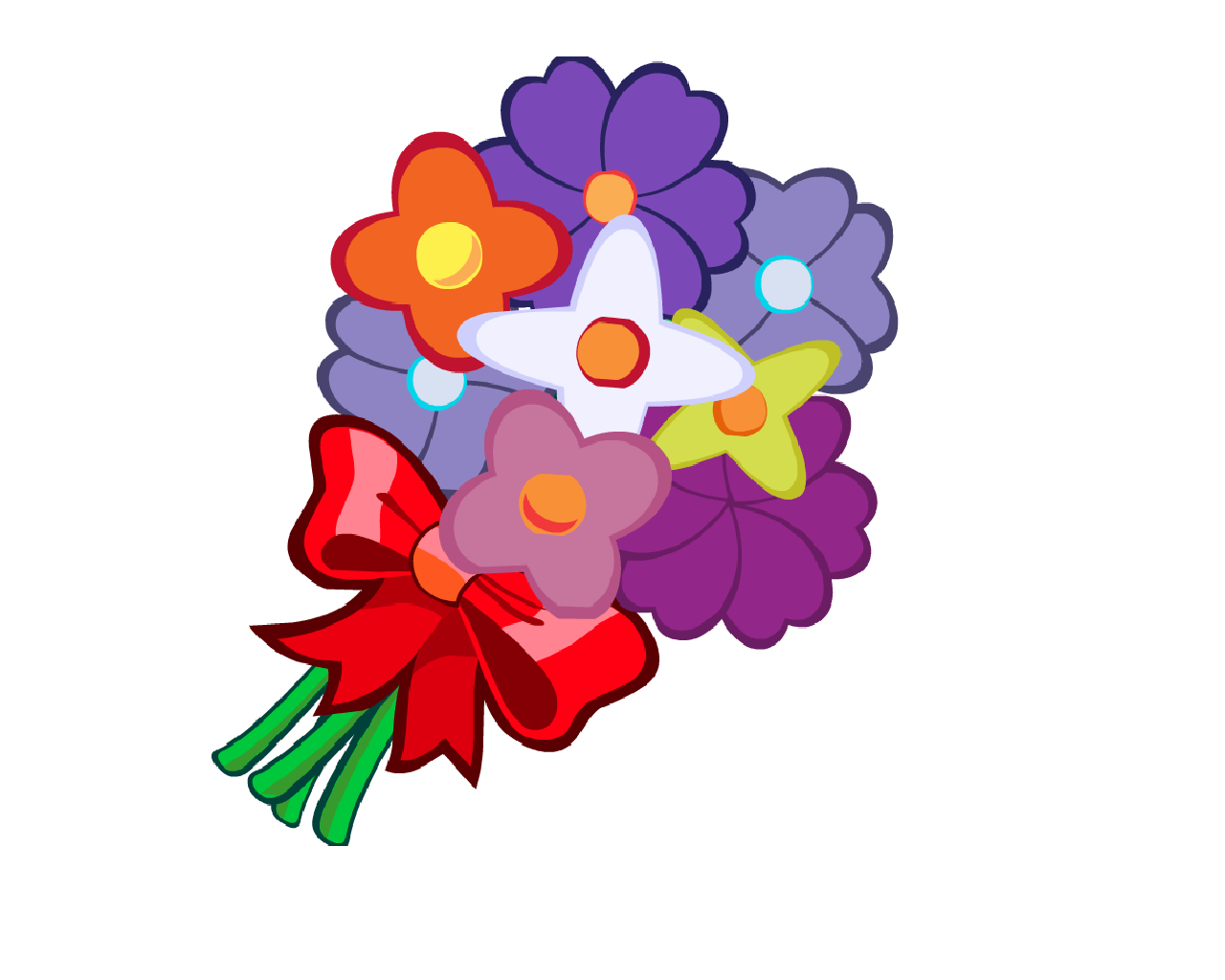 [Speaker Notes: Предлагаю поощрить педагогов, которые активно работали в прошлом году. Огромное вам спасибо, здоровья, вдохновения и творческих успехов!]
Положение о муниципальном профессиональном объединении педагогических работников        Верещагинского городского округа (МПО ВГО) как основной документ в работе с педагогами по достижению поставленных задач.(постановление от 03.06.2020г администрации ВГО об организации МПО педагогических работников ВГО)
[Speaker Notes: Обращаю внимание на изменение названия нашего объединения и предлагаю кратко познакомиться с положением.]
1. Общие положения
МПО ВГО создается на добровольной основе и объединяет педагогов одного учебного предмета (предметной области) или направления деятельности, а также руководителей образовательных организаций.
МПО ВГО создается в целях повышения качества общего образования в условиях модернизации образования, совершенствования методической работы с педагогическими работниками, учебно-методической поддержки и повышения профессиональной компетентности педагогических и руководящих работников образовательных организаций, а также создания единого информационно-педагогического пространства на территории Верещагинского городского округа.
[Speaker Notes: На этом слайде представлены общие положения.]
2.Основные направления и формы деятельности МПО ВГО
участие в работе муниципальных и региональных семинаров, мастер-классов, конференций, образовательных форумов и совещаний;
участие в конкурсах профессионального мастерства всех уровней;
осуществление методического сопровождения педагогов по актуальным вопросам образования;
посещение уроков/занятий педагогов с целью изучения и обобщения педагогического опыта, анализа планируемых результатов;
[Speaker Notes: Здесь представлены основные направления и формы деятельности.]
2.Основные направления и формы деятельности МПО ВГО
проведение открытых уроков/занятий по определенной теме с целью ознакомления с методическими разработками сложных тем предмета;
оказание помощи педагогам в оценке и самооценке результатов профессиональной деятельности за межаттестационный период;
организация и проведение конкурсов, олимпиад, фестивалей для педагогов, заочных школ для обучающихся;
2.Основные направления и формы деятельности МПО ВГО
осуществление разработки методических рекомендаций по использованию цифровых образовательных ресурсов и информационных учебно-методических комплектов;
участие в работе сетевых сообществ образовательных организаций;
участие в инновационной деятельности образовательных организаций.
Основные формы деятельности МПО ВГО
педагогические эксперименты; круглые столы; мастер-классы; семинары-практикумы; открытые уроки и внеклассные мероприятия; лекции, доклады, сообщения и дискуссии; изучение и реализация требований нормативных документов передового педагогического опыта; методические месячники, недели, дни; творческие отчеты работников; организационно-деятельностные игры; наставничество; школа молодого учителя, руководителя; контроль качества проведения учебных занятий; взаимопосещение уроков; сетевое взаимодействие.
3.Организация деятельности МПО ВГО
МПО ВГО принимает решения на своих заседаниях, которые проводятся не реже одного раза в квартал. Заседание МПО ВГО правомочно, если в его работе участвуют более половины его членов. Решения принимаются простым большинством голосов членов МПО ВГО, участвующих в его заседании. Решение оформляется протоколом, который подписывается руководителем МПО ВГО.
[Speaker Notes: Основные моменты организации деятельности]
4. Состав МПО ВГО и его формирование
Состав МПО ВГО формируется  на добровольных началах и утверждается распорядительным актом МБОУ «ВОК».
Каждый педагогический работник имеет возможность принимать участие в работе любого, не менее одного профессионального объединения муниципальной методической сети.
[Speaker Notes: Обращаю ваше внимание на добровольность участия в нашем объединении и прошу желающих быть в списке, активно сотрудничать с коллегами и совместно работать над повышением своего методического уровня сообщить мне по телефону или почте.]
5. Функциональные обязанности  членов МПО ВГО
участвуют в методической и информационной работе МПО; 
участвуют в заседаниях, научно-методических семинарах, и других мероприятиях, проводимых в рамках работы МПО ВГО;
участвуют в работе МПО ВГО по научно-методическому обеспечению содержания преподаваемого предмета, курса, факультатива и т.п.;
участвуют в работе по повышению уровня личного профессионального мастерства;
разрабатывают необходимый психолого-педагогический инструментарий по вопросам диагностики, прогнозирования, планирования и преподавания учебных предметов;
[Speaker Notes: Функциональные обязанности  членов МПО ВГО]
5. Функциональные обязанности  членов МПО ВГО
осуществляют самообобщение опыта и организацию его распространения среди членов МПО ВГО;
осуществляют подготовку творческих отчетов по наиболее продуктивным методам обучения, воспитания, развития, используемых в учебном процессе;
оказывают помощь молодым учителям, участвующим в работе МПО (в т.ч. через проведение открытых уроков, занятий);
проводят консультации для педагогов образовательных организаций по актуальным проблемам методики преподавания учебного предмета;
проводят  семинары, научно-практические конференции для педагогов образовательных организаций;
представляют опыт своей работы в рамках аттестации на квалификационную категорию.
Виртуальный кабинет МПО как инновационная информационнаяплатформа на сайте МБОУ «ВОК».
Структура виртуального кабинета МПО:
главная страница: тема, цель и задачи МПО на текущий год, ФИО
руководителя, контакты (телефон, электронная почта), список
участников МПО;
нормативные документы (положение о МПО, распорядительные
акты)
документы по организации деятельности МПО (план работы МПО
на текущий год, протоколы заседаний, анализ деятельности);
мероприятия с педагогами (конкурсы, конференции, семинары,
мастер-классы, олимпиады, результаты);
мероприятия с обучающимися (конкурсы, олимпиады,
соревнования, результаты);
методические рекомендации, ссылки на образовательные интернет
-ресурсы;
методические и дидактические материалы.
[Speaker Notes: Довожу до вашего сведения, что в этом году вы сможете знакомиться со всеми документами и новостями нашего профессионального объединения на новой информационной платформе. Первым документом в виртуальном кабинете будет эта презентация.]
Формы контроля. ЭПОС. Школа.
Аудирование
Грамматический практикум
Диалогическая речь
Домашнее задание
Монологическое высказывание
Письмо
Проектно-исследовательская работа
Работа на уроке
Сочинение
Творческая работа
Тест, диктант, контрольная работа
Учебный проект
Чтение
Эссе
Комплексная работа
[Speaker Notes: Напоминаю о своей просьбе проверить формы контроля для электронного журнала «Эпос. Школа» и прислать мне возможные дополнения.]
[Speaker Notes: От всего сердца дарю вам это посвящение. Вы лучшие и у нас всё получится!!!!]
Спасибо за внимание!
Ваши вопросы, предложения, дополнения, замечания, согласие на участие в работе МПО присылайте 

на мой электронный адрес: pashvaljudmila@rambler.ru
или по телефону: 89082418962

Успехов в новом учебном году!!!!!

Руководитель МПО учителей иностранного языка ВГО: Людмила Владимировна Пашова
[Speaker Notes: Жду ваших вопросов, предложений, дополнений, замечаний. До свидания! Всего доброго! Талантливых учеников, вдохновения и оптимизма!]